Understanding3(16) Fiduciary Services
Presented by
Patrick M. Fay
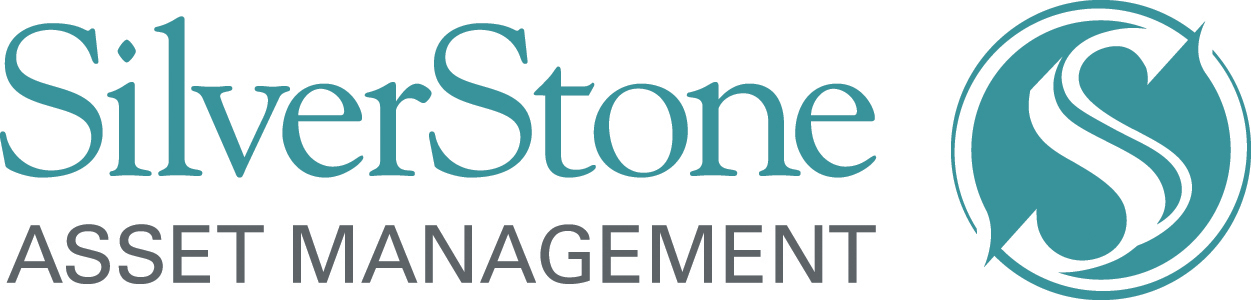 Agenda
Overview
Fiduciaries
Guide to 3(16) Service Providers
Payroll Data
2
Four Core Components
3
Overview
Plan Sponsor
Fiduciary
Plan Administrator

Investment Advisor
Provides investment expertise to plan sponsor and participants
Can be a fiduciary under ERISA 3(21) or 3(38)

TPA:  Administration and Compliance
Administers the plan and performs compliance testing

3(16) Administrator
Co-Fiduciary with plan sponsor 
Performs some or all of the services required of a plan sponsor
4
Plan Sponsor responsibilities
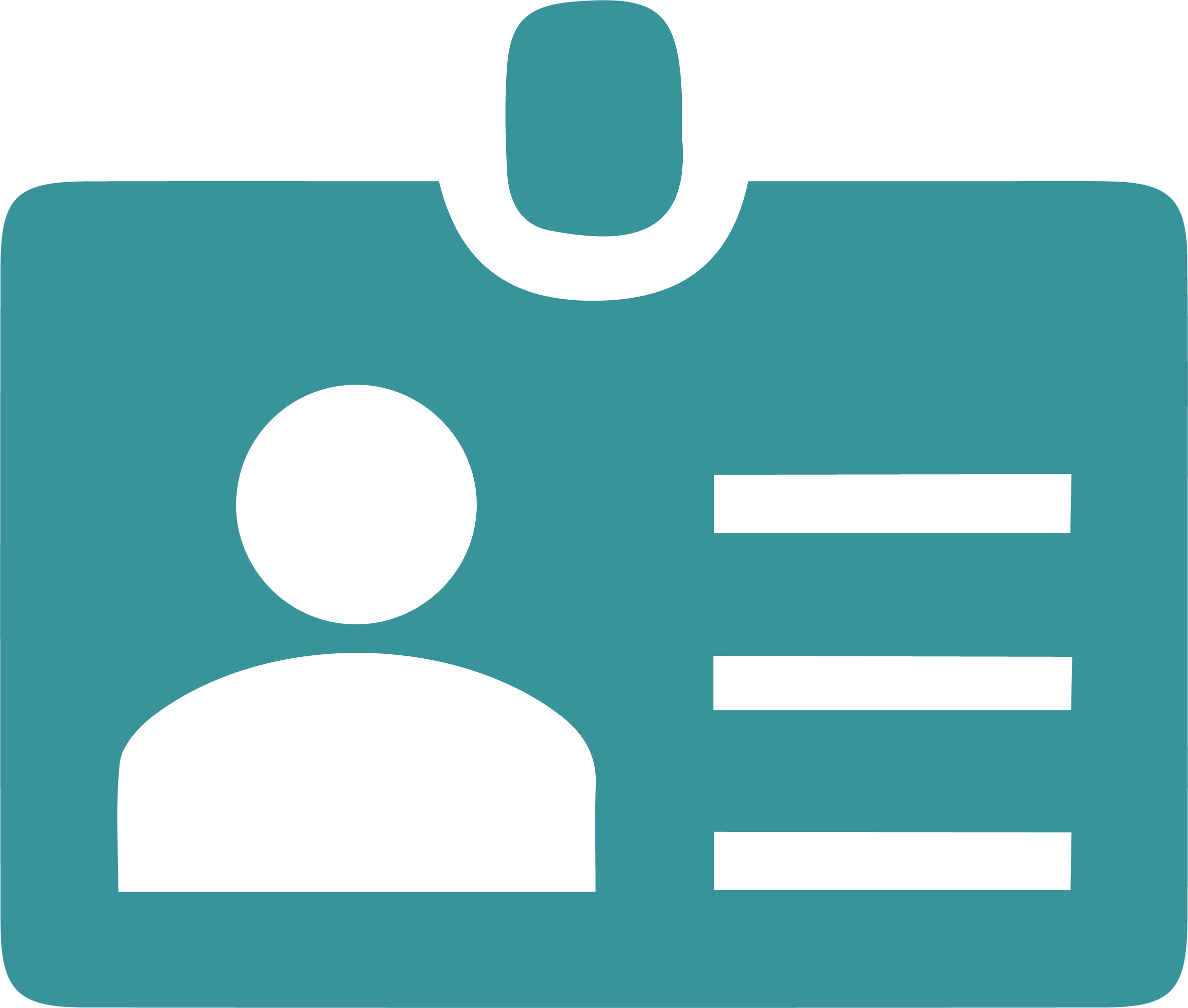 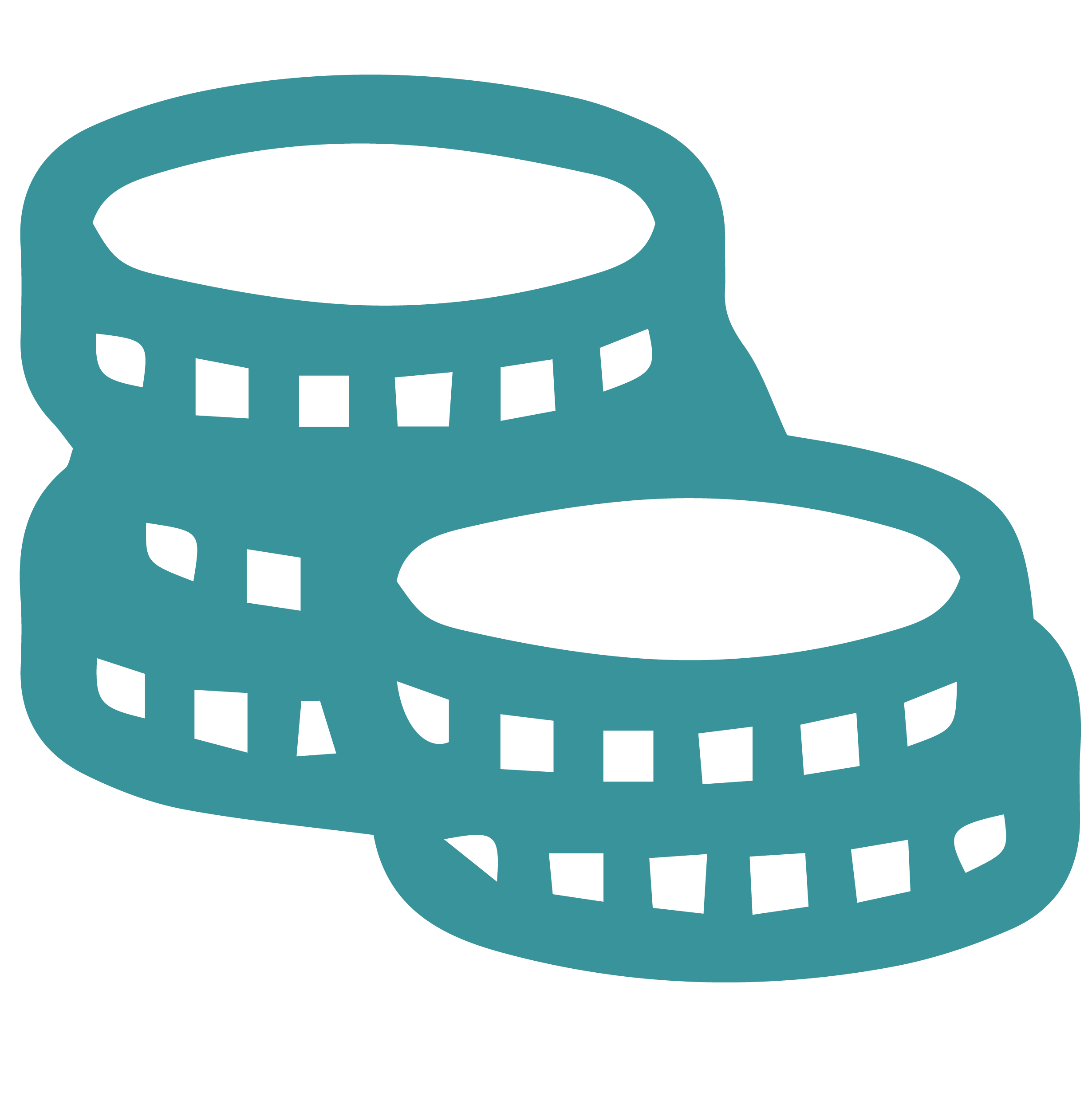 Employee resigns: Send paperwork, manage exit, approve withdrawals, update recordkeeper
Deferral changes:  Approve and update recordkeeper website
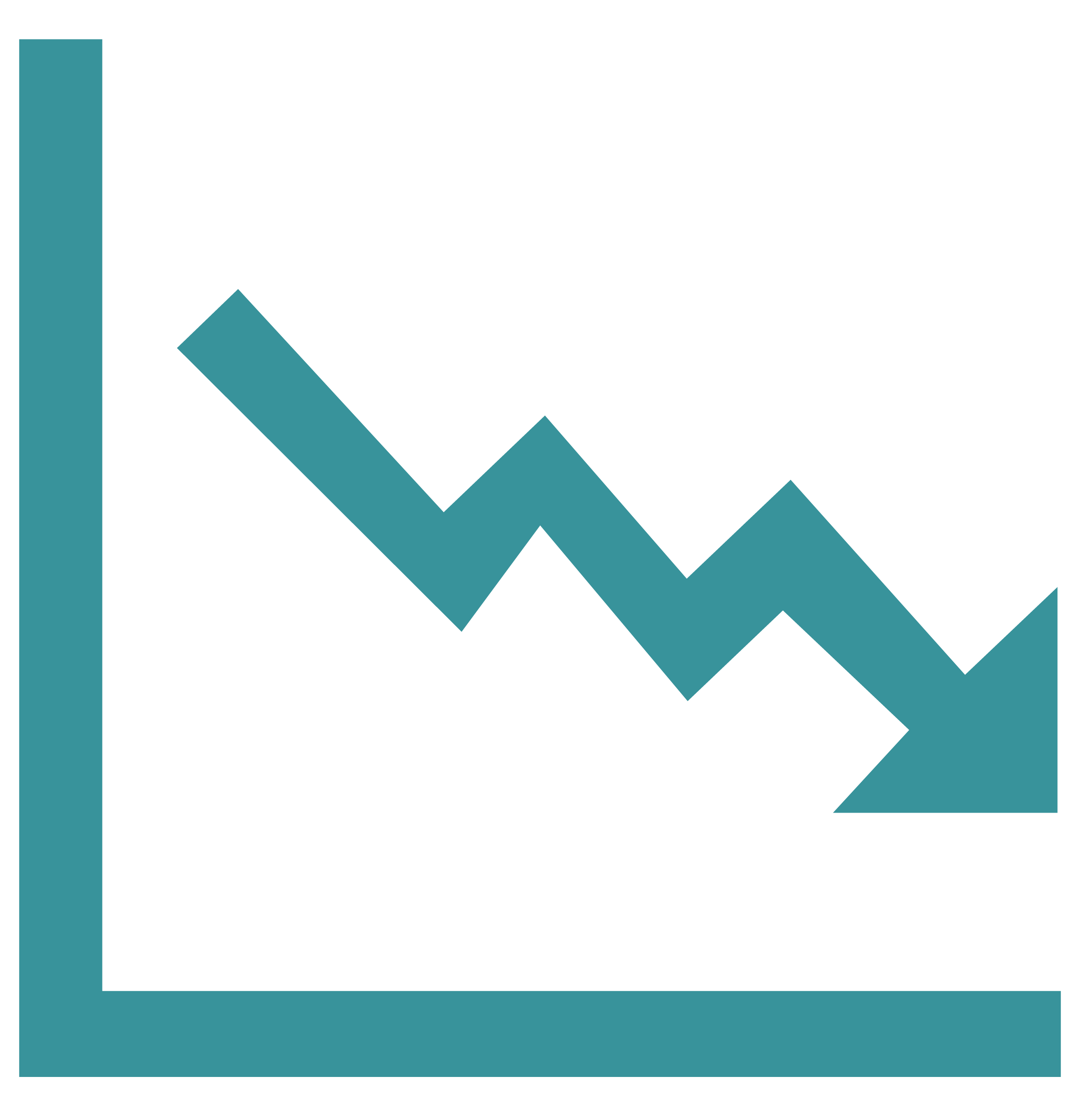 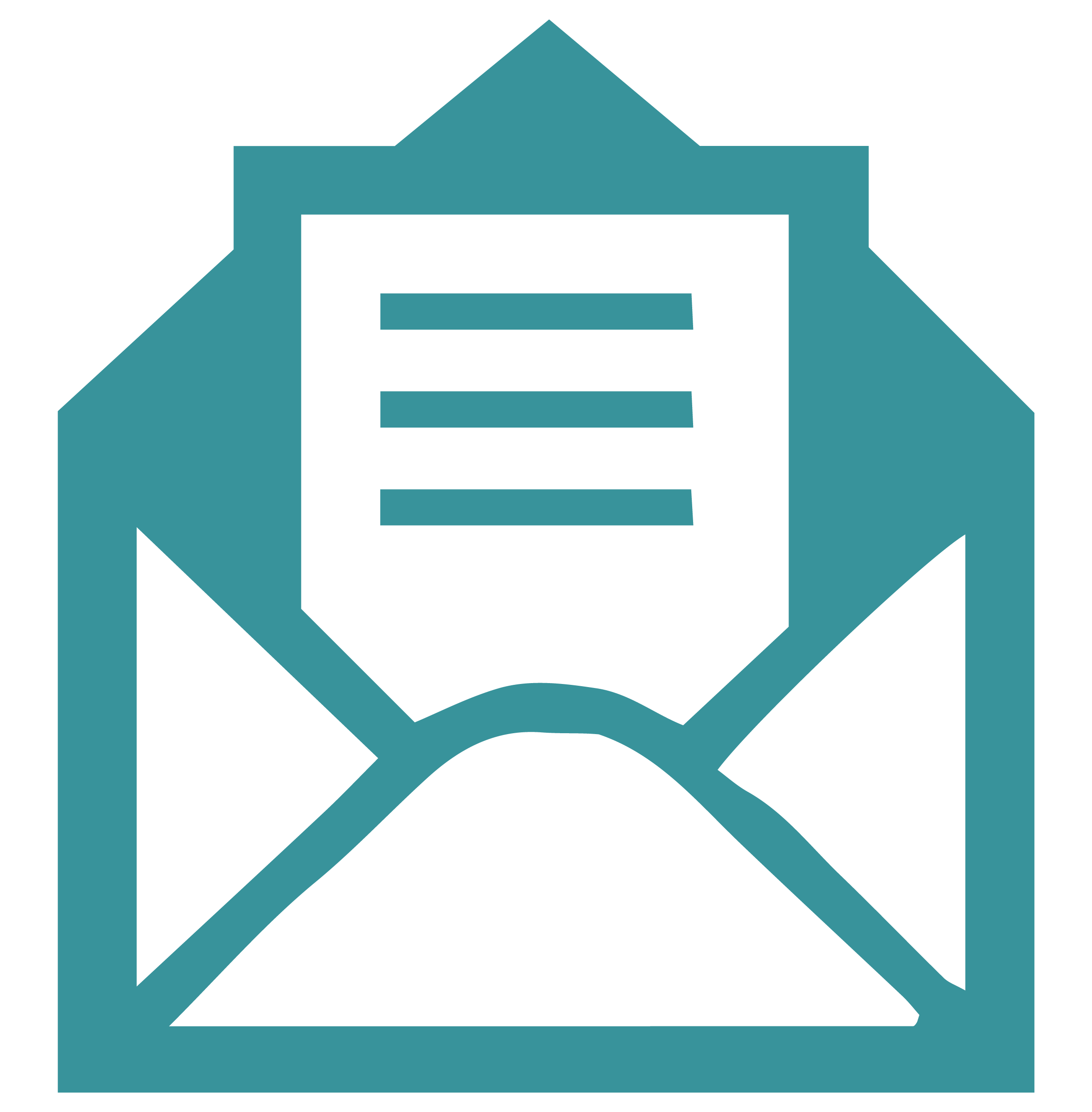 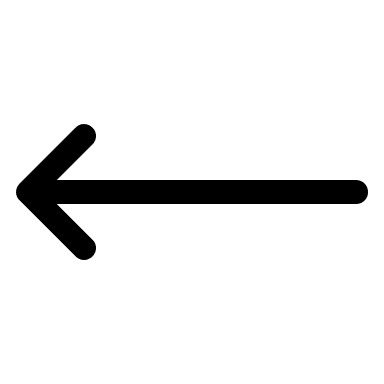 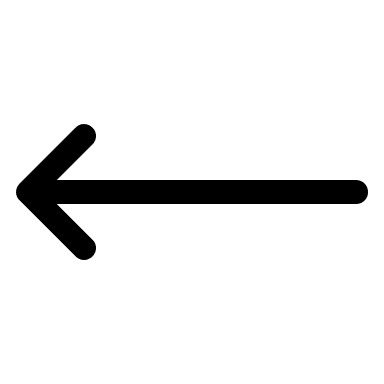 Loan request: Approve loan, provide package, submit payment to recordkeeper
New employee: Provide required data to employee & recordkeeper
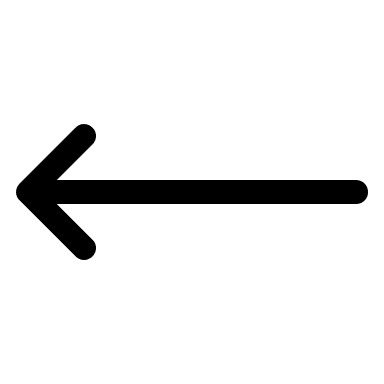 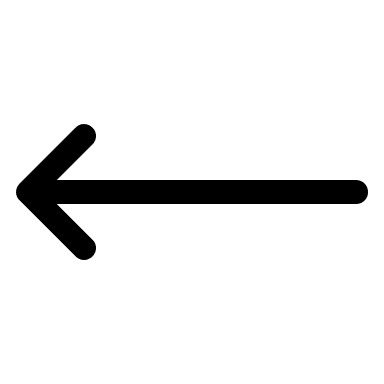 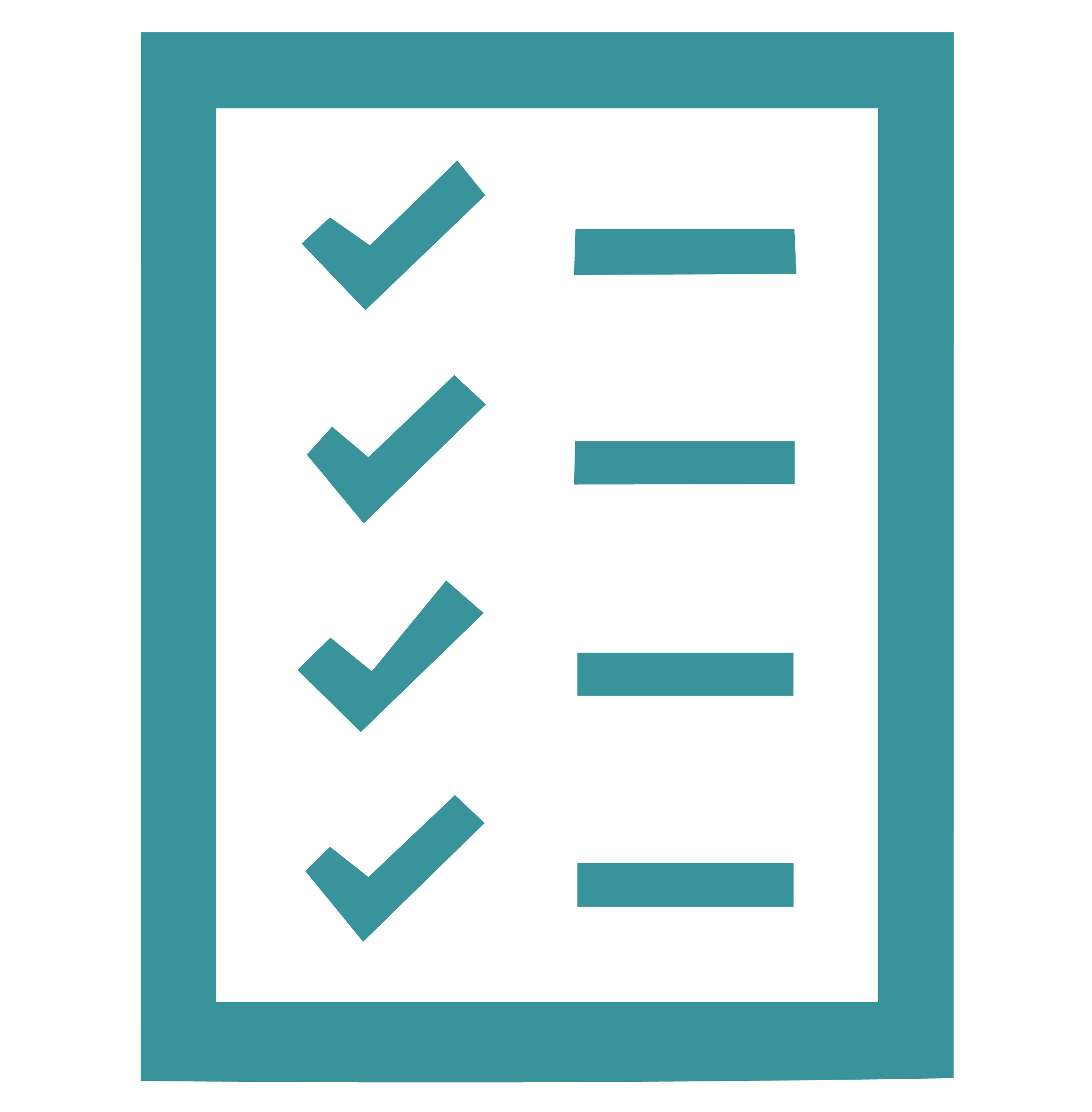 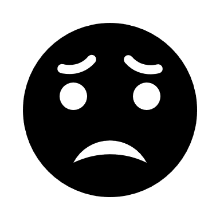 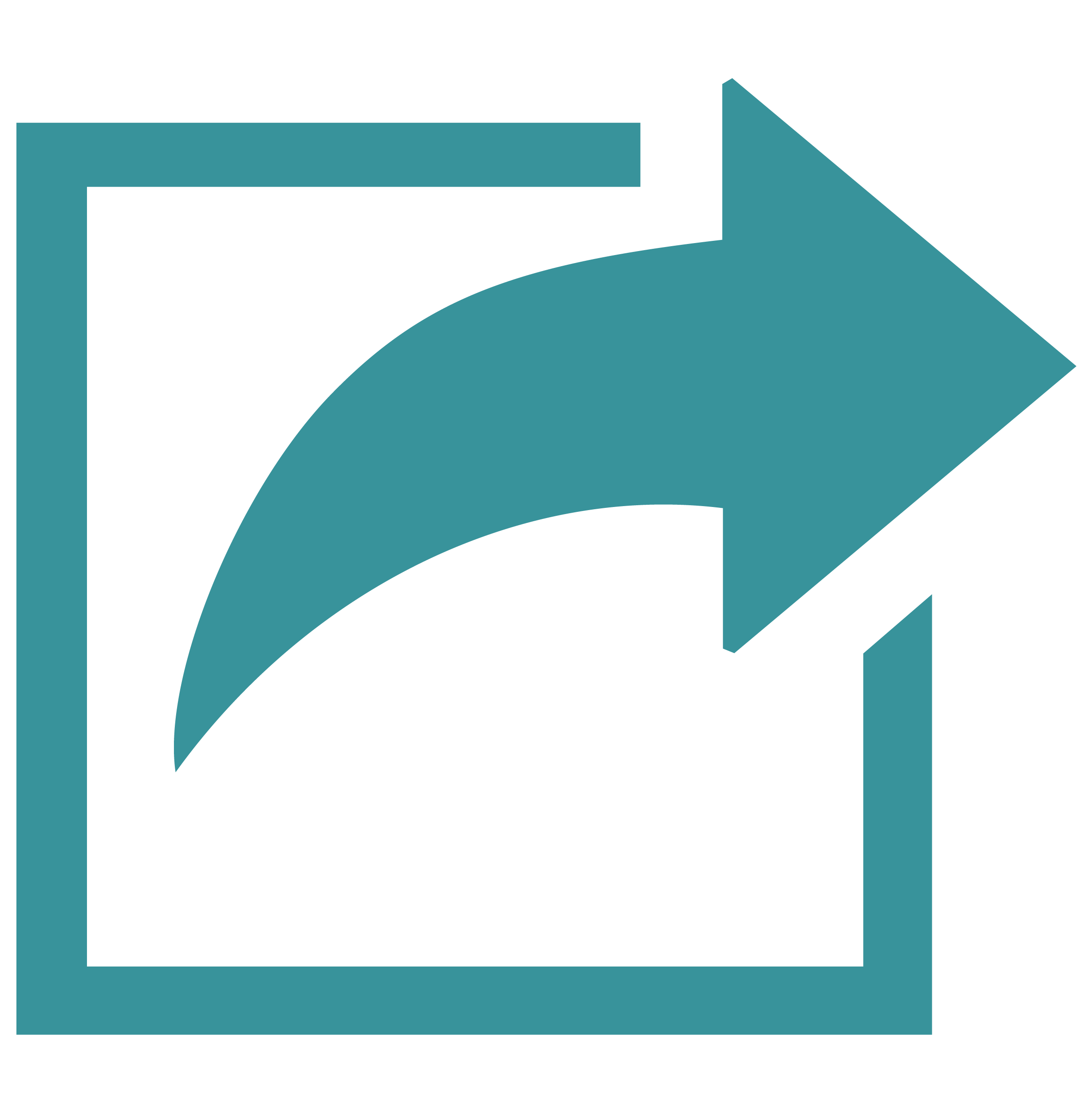 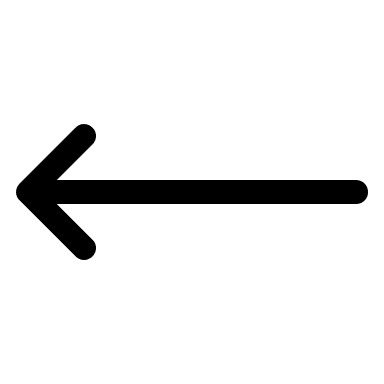 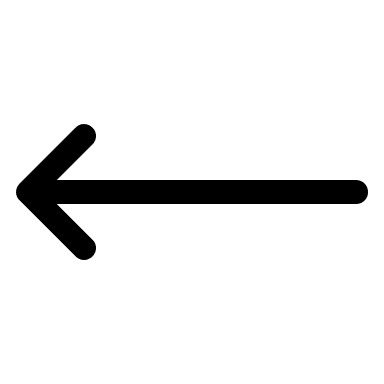 Annually: Provide fee disclosures, summary annual report, summary plan description, notices, IRS limits
Plan Sponsor
Every payroll: Upload contribution files to recordkeeper, provide census
5
Fiduciary Responsibilities
Department of Labor: 
The plan sponsor can hire a service provider(s) to handle fiduciary functions

Fiduciary Guidelines: 
Run plan solely in interest of participants 
Diversify investments to minimize risk and pay reasonable fees
Follow provisions of the plan documents
Document actions 
Avoid conflicts of interest
6
Fiduciaries: 401(k) Plan Mistakes (identified by irs)
Not following terms of plan document
Not amending plan document 
Not applying correct definition of compensation 
Calculating wrong matching contribution
Failed ADP/ACP test
Deferral eligibility 
Timeliness of deposits
Loan errors
Hardship withdrawal
Incorrect top heavy minimums
5500 filing errors
7
Fiduciaries: Common administration mistakes
Identifying and notifying eligible participants 
Rehire eligibility 
Auto-enroll and auto-increase 
Incorrect hardship documentation
Incorrect loan administration
Duplicate payroll submissions
Multiple participant accounts
Beneficiary form errors
8
Fiduciaries: impact on plan sponsor
Mistakes occur for two primary reasons:
Plan not administered according to document 
Payroll data 
All recordkeepers accept data without review or responsibility
Proceed with data on file without analyzing for errors
Payroll integration is not well-defined
9
Fiduciaries: Why 3(16)?
Why consider a 3(16)? 
Taking on plan sponsor roles and responsibilities
Expertise with retirement plan compliance and regulations
Avoid common plan pitfalls

Who hires a 3(16)? 
Employers with lean staff; loss of long-tenured employee
Concerned about liability
Staff expertise in other areas
High employee turnover
10
Guide: 3(16) fiduciary services
Service models: Guide to the Marketplace
11
Guide: Plan Sponsor and 3(16) Administrator
Plan Sponsor Responsibilities

Monitor delegated fiduciaries
Benchmark plan fees
Provide accurate and timely payroll data 
Timely contribution submissions
Follow instructions from 3(16)
Make corporate decisions
3(16) Administrator
Responsibilities

Administer plan consistent with document
Determine eligibility
Provide enrollment materials
Approve distributions & loans
Notices
Sign and submit 5500
12
Payroll data:
The importance of payroll data 
Payroll data is the engine that runs every benefit provided to employees.
What creates unhappy clients? Plan errors. When a plan has errors, clients are confused and upset and call…you. 
So what causes plan errors? The answer, nearly ALWAYS, is errors in payroll data. These errors occur often and are not checked by recordkeepers, but simply used to execute tasks.
13
Payroll data: integration
Payroll integration
180 integration: data flows automatically – payroll software  plan recordkeeper
360 integration: data flows automatically – payroll software  plan recordkeeper
14
Client experience with 3(16)
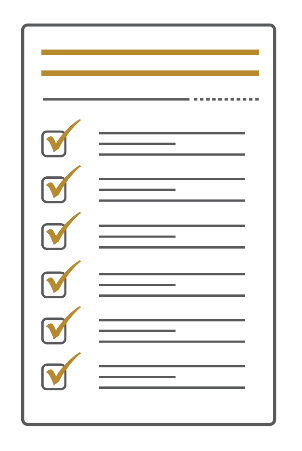 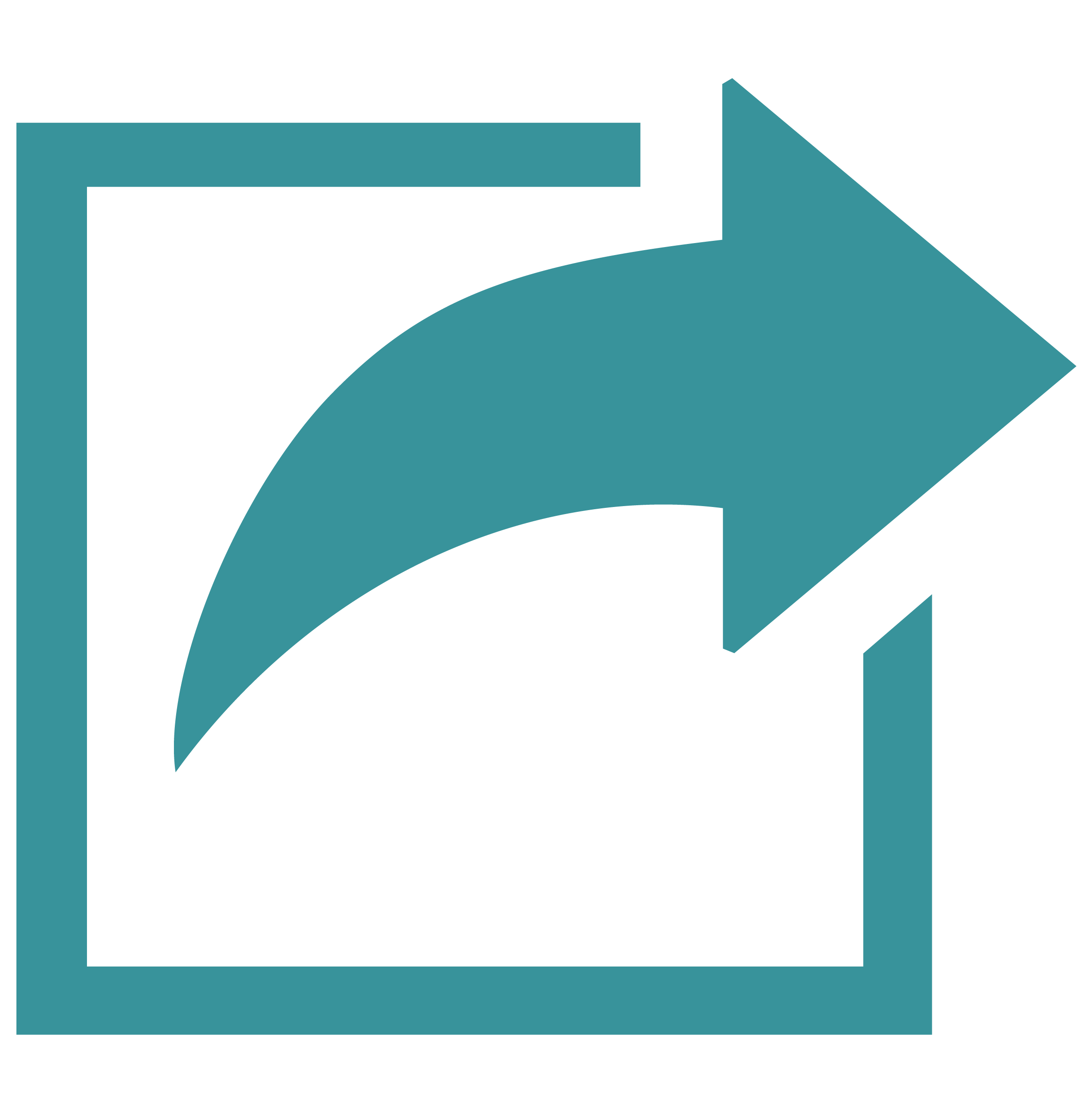 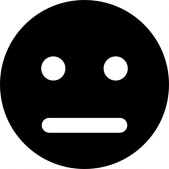 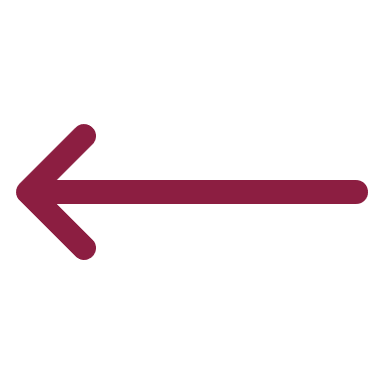 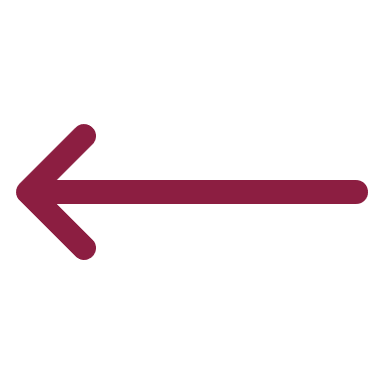 Client
Client submits payroll
3(16) TPA verifies data integrity, identifies any required updates
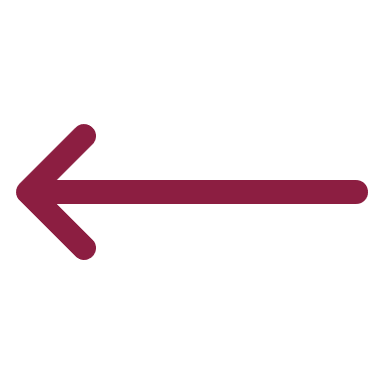 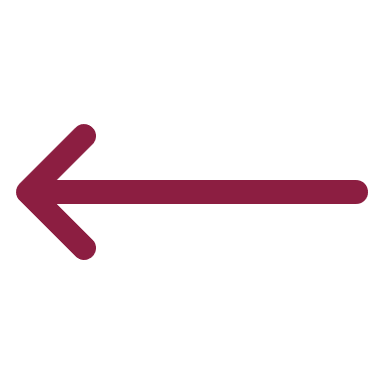 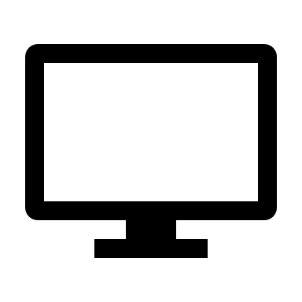 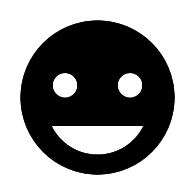 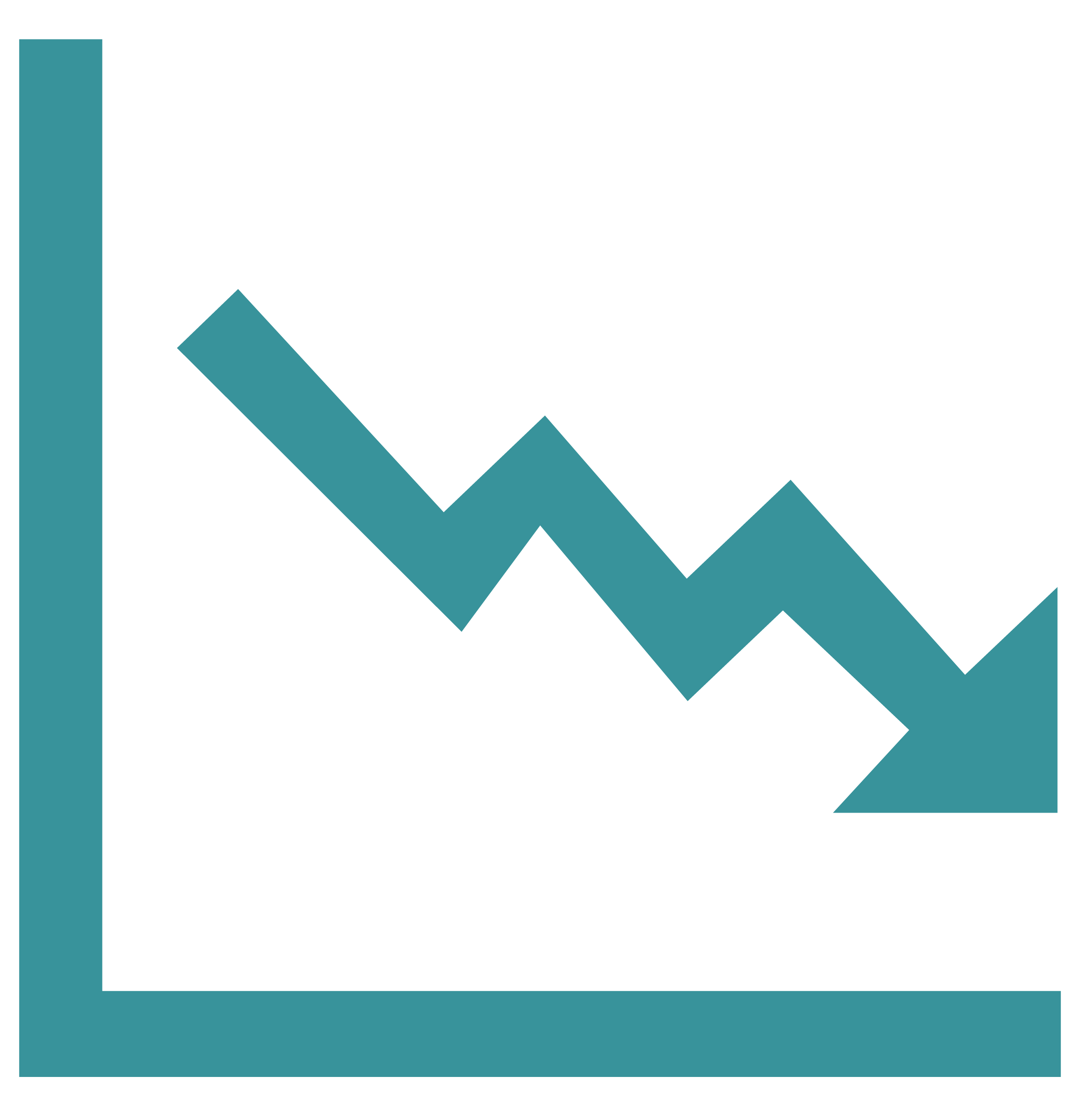 3(16) TPA sends required updates to recordkeeper and client
15
Plan sponsor experience
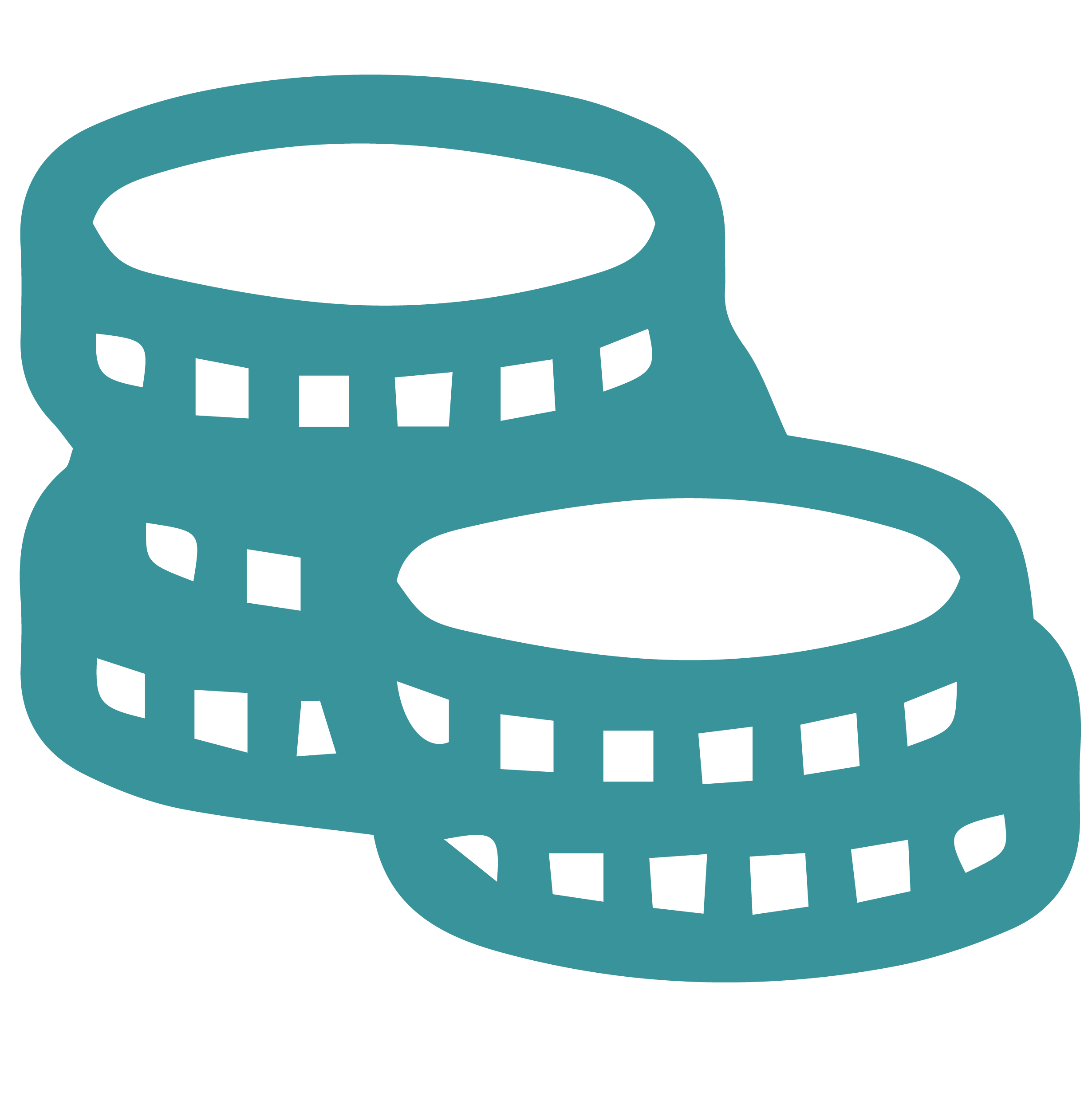 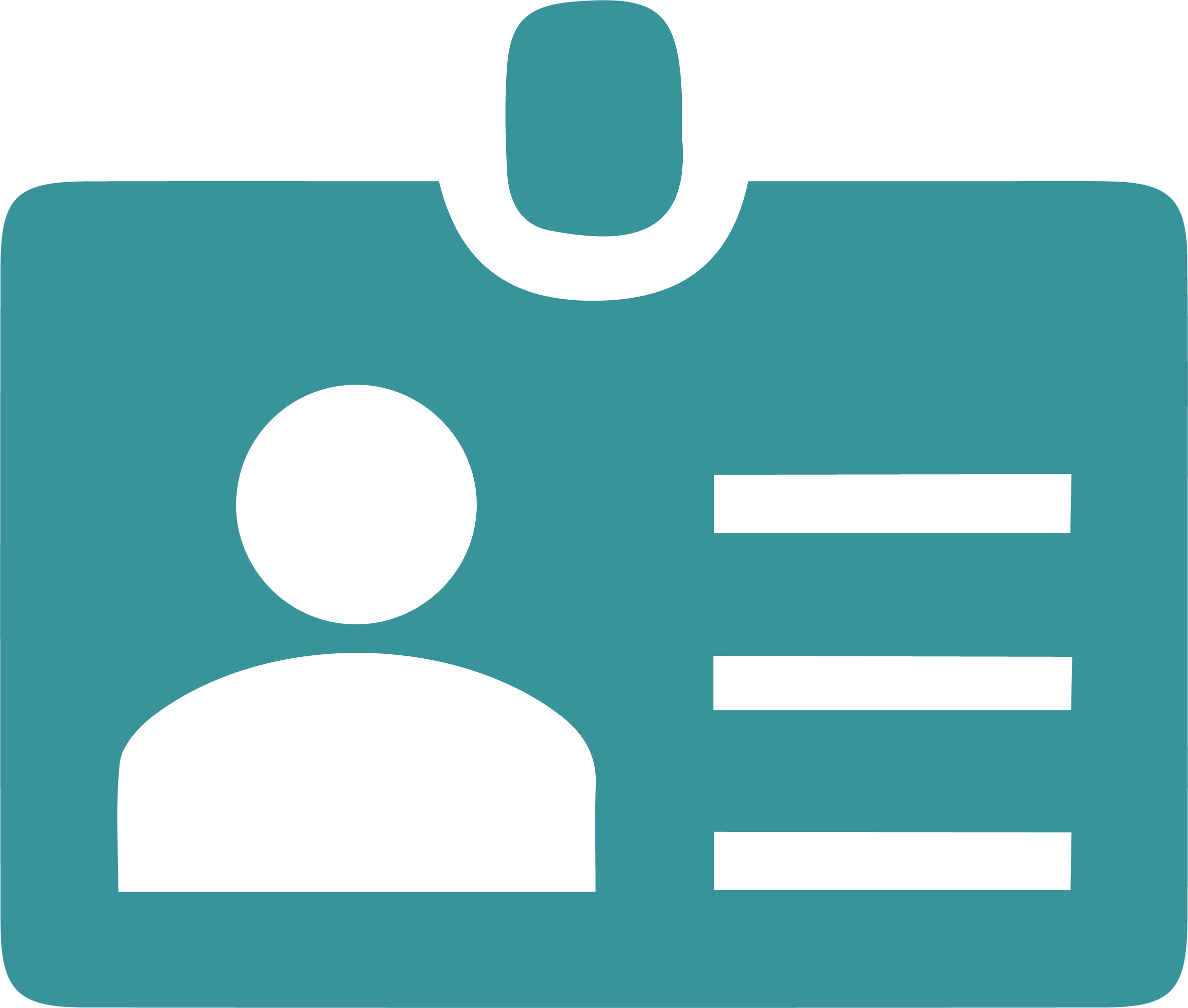 Deferral changes: Approve and update recordkeeper website
Employee resigns: Send paperwork, manage exit, approve withdrawals, update recordkeeper
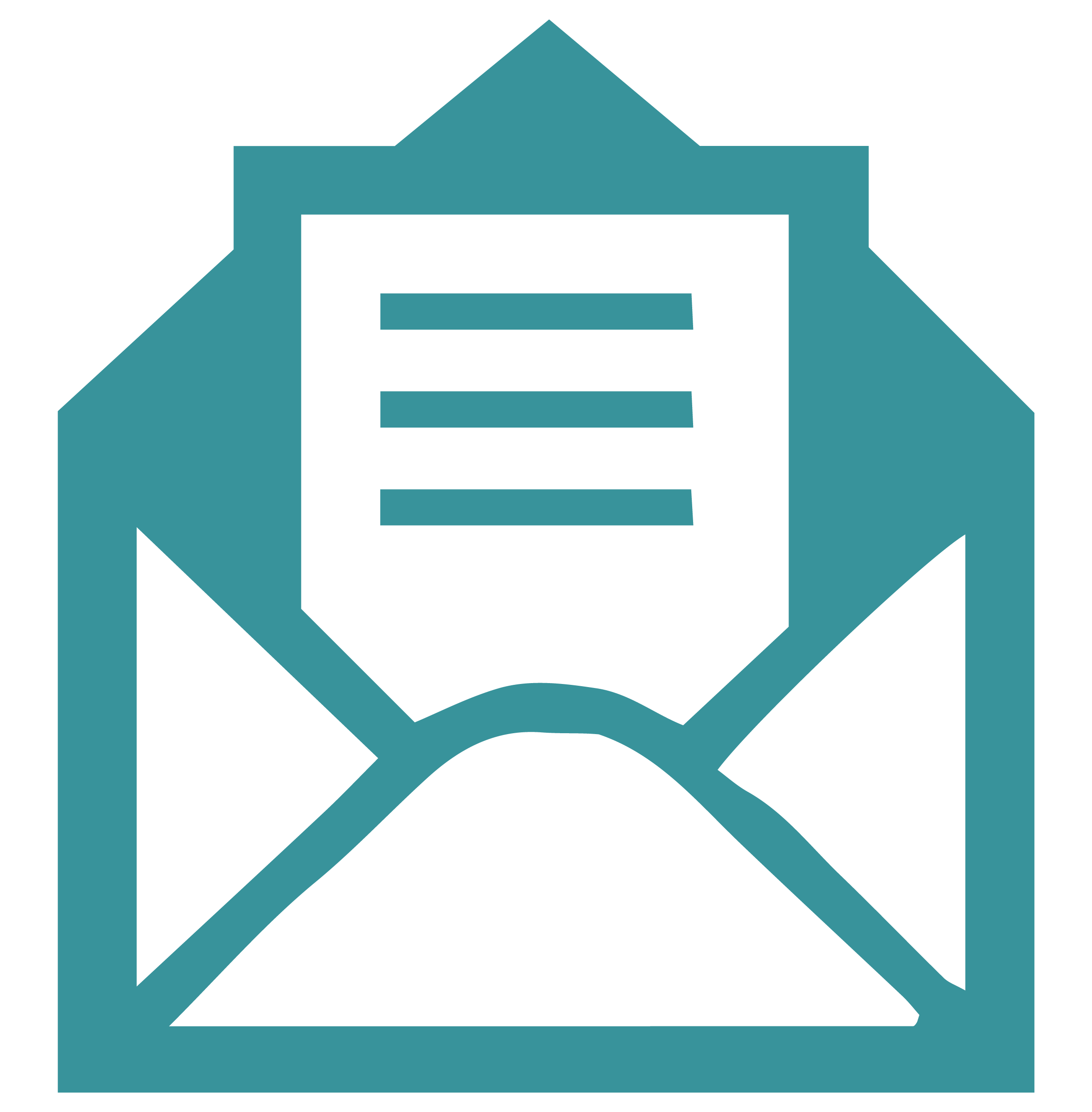 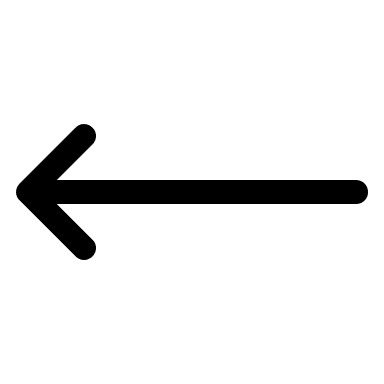 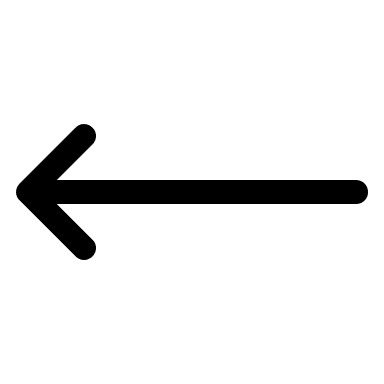 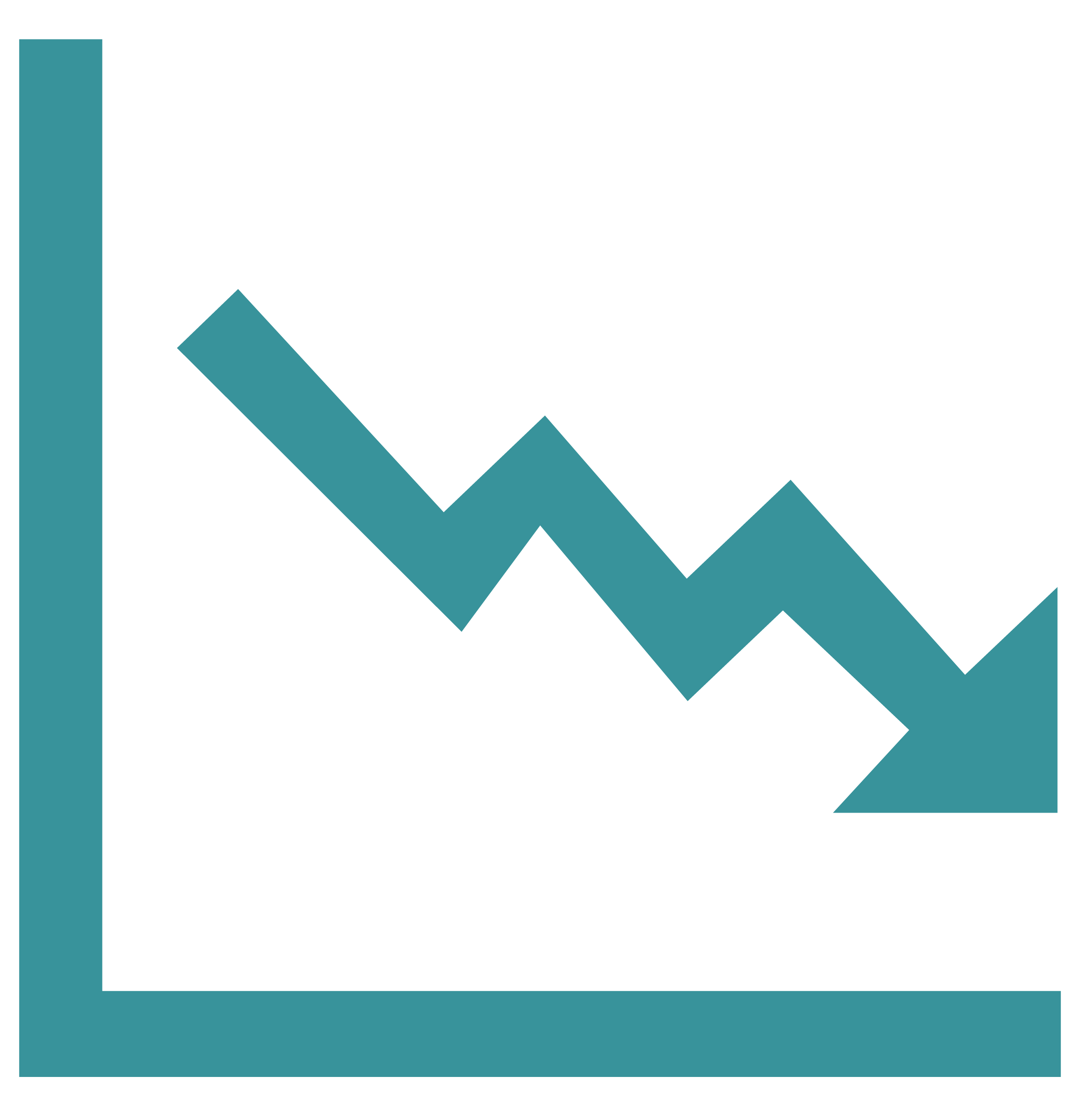 New employee: Provide required data to employee & recordkeeper
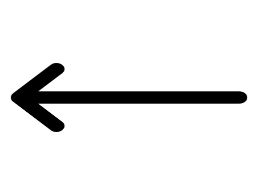 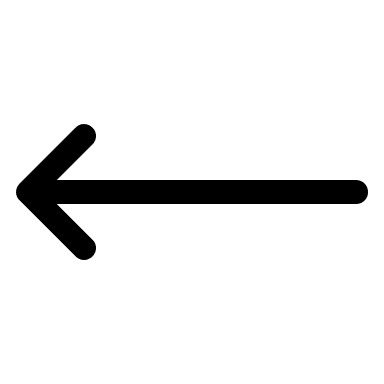 Loan request:  Approve loan, provide package, submit payment to recordkeeper
3(16)   TPA
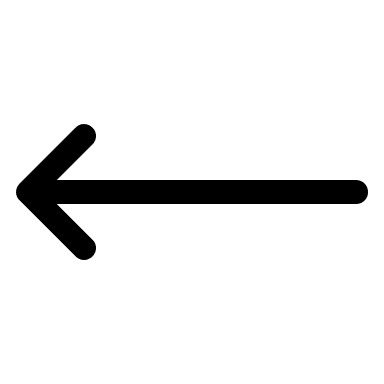 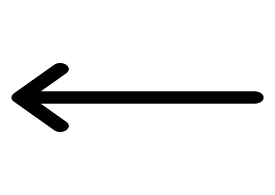 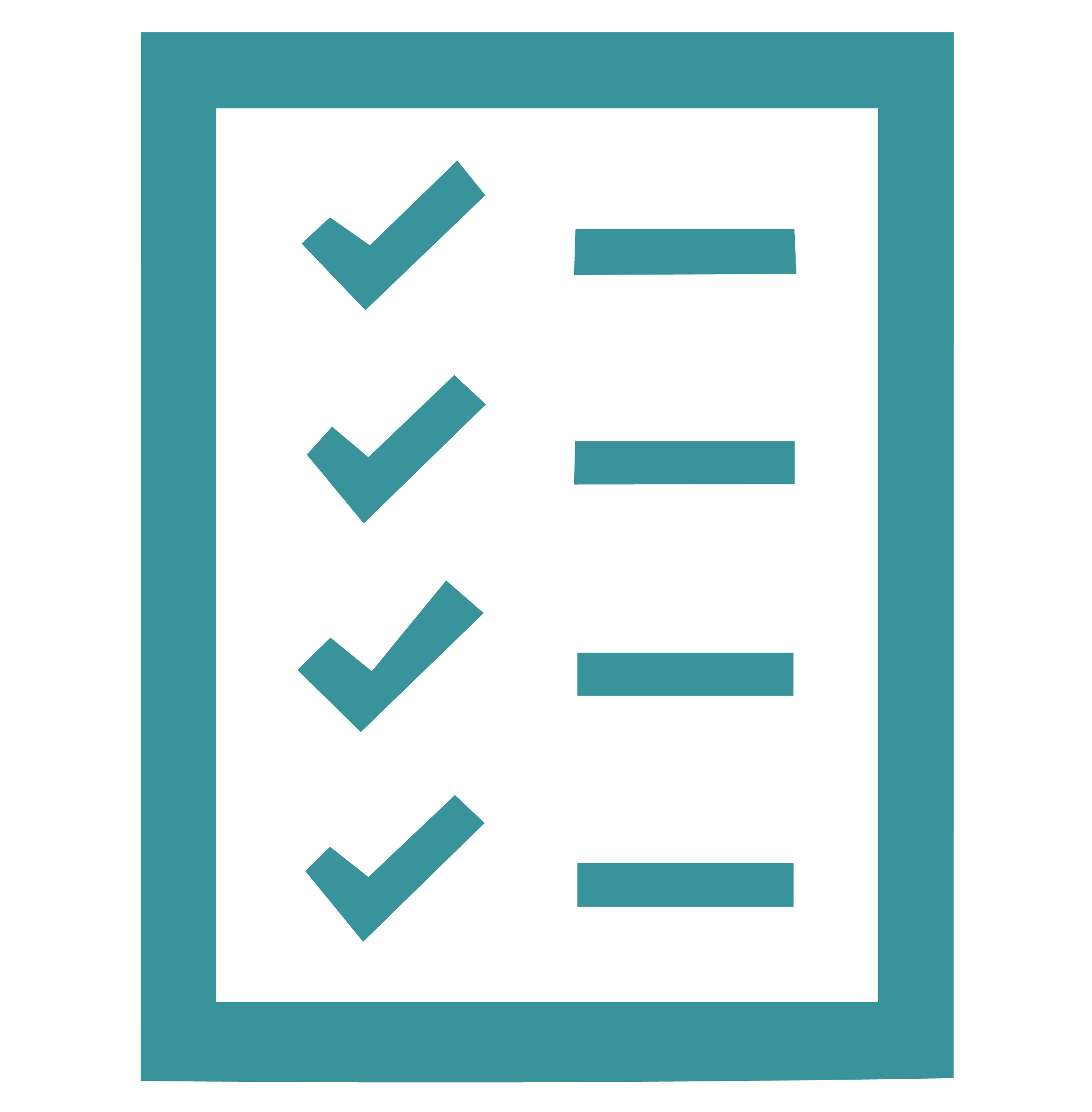 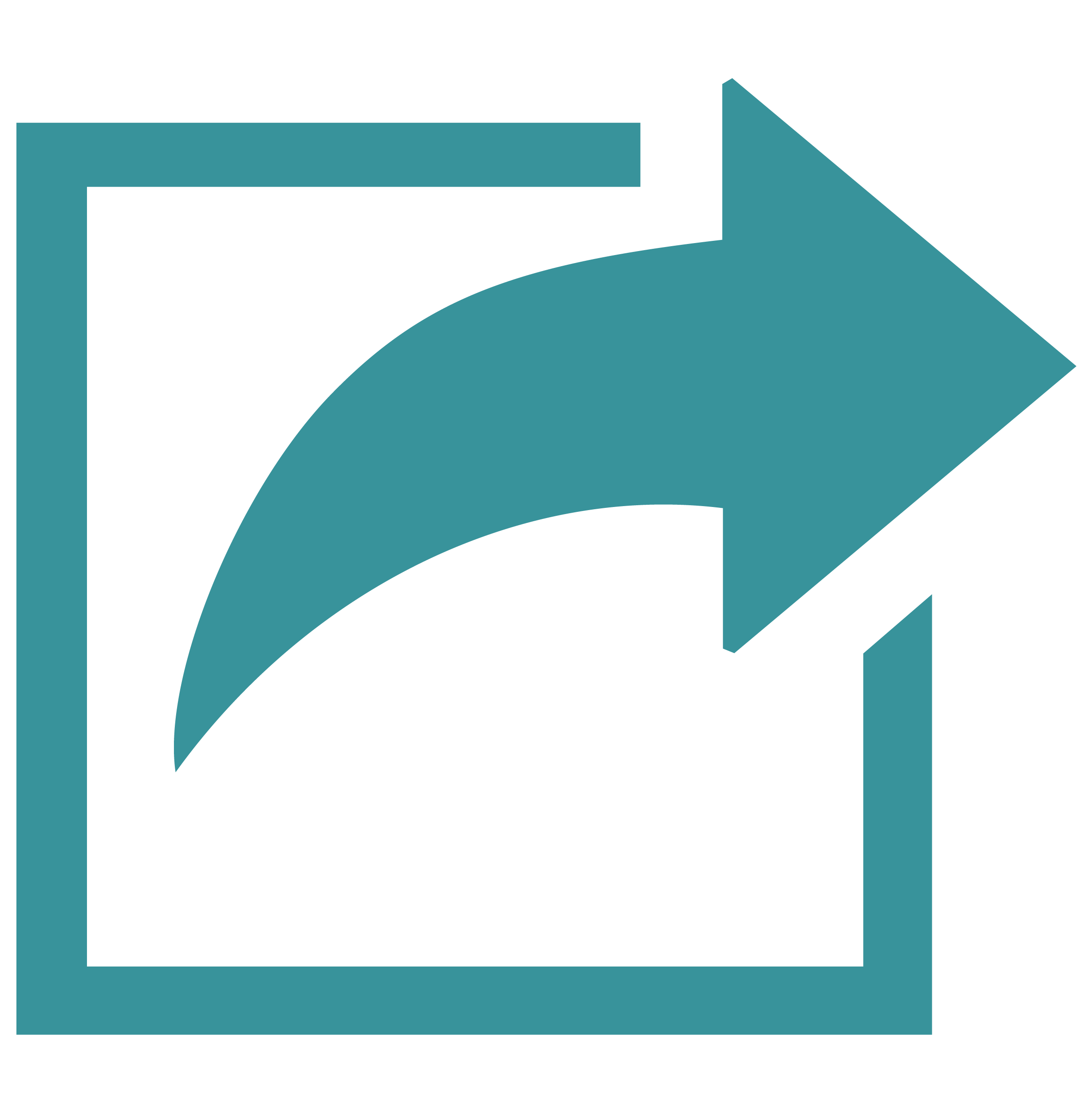 RUN 
PAYROLL
Annually: Provide fee disclosures, summary annual report, summary plan description, notices, IRS limits
Every payroll: Upload contribution files to recordkeeper, provide census
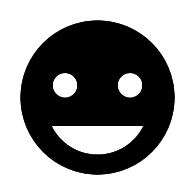 16
Plan Sponsor
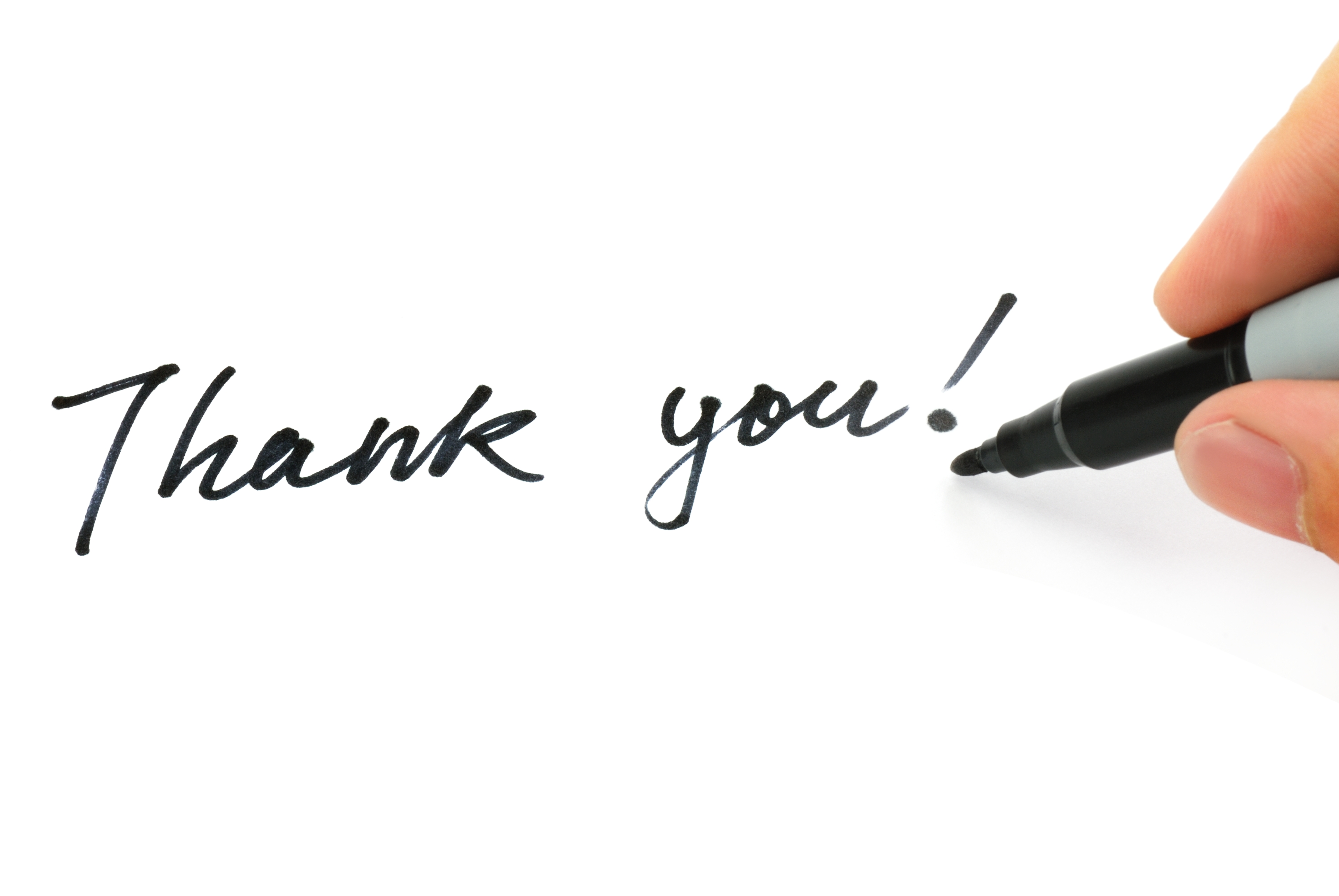 Securities offered through M Holdings Securities, Inc., a Registered Broker/Dealer, Member FINRA/SIPC. Investment Advisory Services offered through SilverStone Asset Management. SilverStone Asset Management and SilverStone Group are independently owned and are not under common ownership with M Holdings Securities, Inc.
17